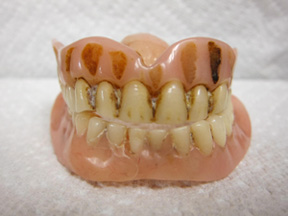 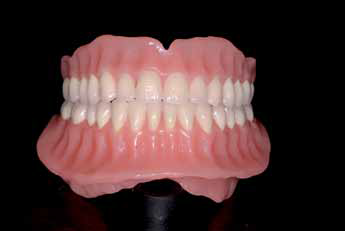 ОСОБЕННОСТИ ОРТОПЕДИЧЕКОГО ЛЕЧЕНИЯ ПАЦИЕНТОВ С ПОЛНЫМ ОТСУТСТВИЕМ ЗУБОВ ПРИ ПОВТОРНОМ ПРОТЕЗИРОВАНИИ
Показаниями к повторному протезированию являются снижение лечебных, профилактических свойств и возрастающее нежелательное действие протеза
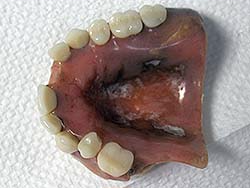 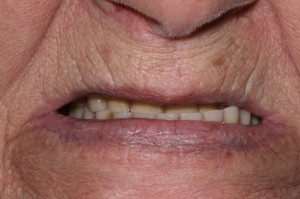 При полном отсутствии зубов протезы рекомендуется менять через каж­дые 3-4 года, так как процессы резорбции костной ткани, начавшиеся после удале­ния зубов, продолжаются и под пласти­ночным протезом. Атрофия проходит неравномерно.
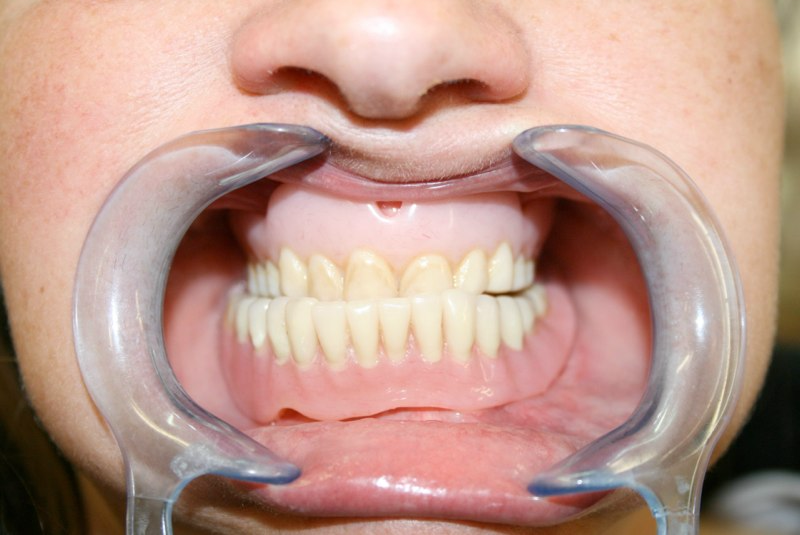 Процессы  атрофии альвеолярного отростка под базисом полного съемного протеза
Наиболее интенсивно процессы резорбции альвеолярного гребня протекают в первые 3 года после наложения протезов, а затем стихают. Будучи выражена в первое время, к 8 годам атрофия замедляется, а затем почти полностью приостанавливается (Гаврилов Е.И.).
В клинике это выражается в том, что протезы начинают :- плохо фиксироваться - балансировать
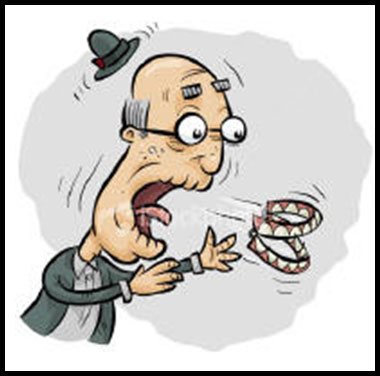 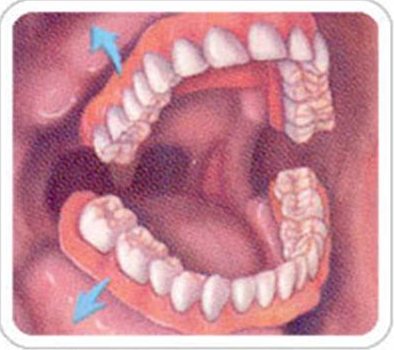 На различных участках под протезом мо­гут отмечаться болевые точки
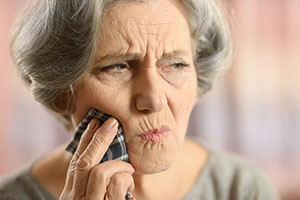 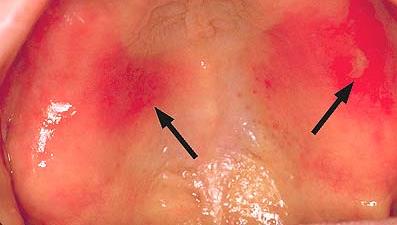 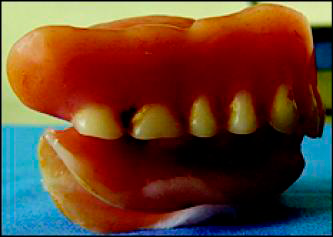 Бугры жевательных и режущие края передних зубов истираются, в результате чего пациенты могут жаловаться на затруднение при пережевывании пищи.     При этом, как правило, жевательная функция остается, однако значительно увеличивается (почти вдвое) продолжи­тельность жевательного периода.
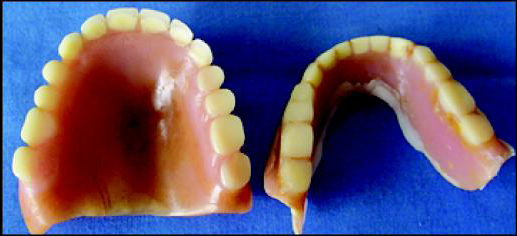 Состояние жевательной функции в различные сроки после наложения протеза (анализ жевательной пробы по Рубинову)
66мг/с.
19,91 ±2,9 мг/с.
ЧЕРЕЗ 1 ГОД
ПРОГЕС.
РОСТ
ЧЕРЕЗ 3-4 
ГОДА
НОРМА
Жевательным индекс - это число, полученное отделения массы разжеванной пищи в миллиграммах на время в секундах.жевательный индекс в норме равен 800мг/12с = 66мг/с.
В связи со стертостью пластмассовых зубов у пациентов часто возникает снижение высоты нижнего отдела лица, причем в зависимости от продолжитель­ности пользования протезами и степени стертости пластмассовых зубов сниже­ние может составлять от 2 до 10 мм и бо­лее.
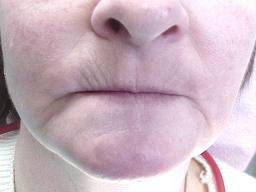 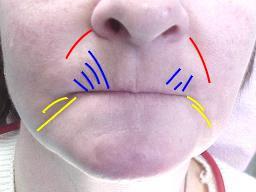 3
3
Ошибками врача при первичном протезировании
1
3
Несовершенством методик определения межальвеолярной высоты
2
Стираемостью пластмассовых зубов
Атрофией альвеолярных отростков
4
Снижение межальвеолярной высоты у лиц, пользующихся съемными протезами, связано с: